Sigma Sigma Phi- Gamma Chapter
NATIONAL HONORARY OSTEOPATHIC SERVICE FRATERNITY
2021
Mission
Further the philosophy, art, and science of osteopathy and its standards of practice
Improve student’s scholastic standing and promote a higher degree of fellowship among its students
To bring about a closer functional relationship and understanding between student bodies and the officials and members of the faculties of our colleges
To further the welfare of the osteopathic profession, its colleges and other institutions
Foster allegiance to the AOA and to perpetuate high professional standards through the maintenance and development of this organization.
Who we are
LECOM at Seton Hill was establish in 2009
61 students from OMS II-OMS IV belong to the LECOM Seton Hill gamma chapter
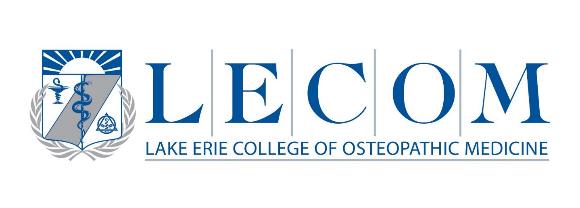 Class of 2024 Eboard
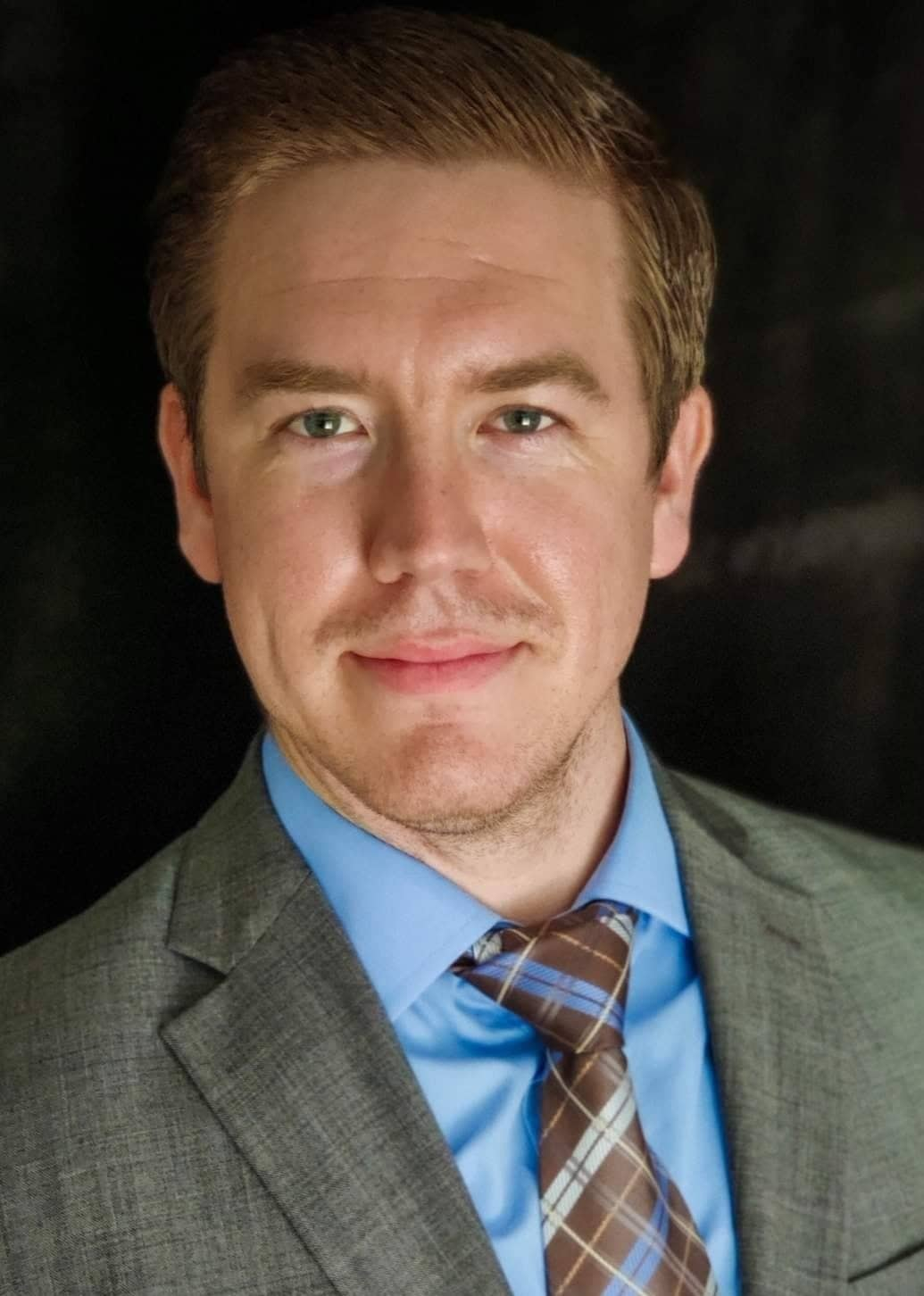 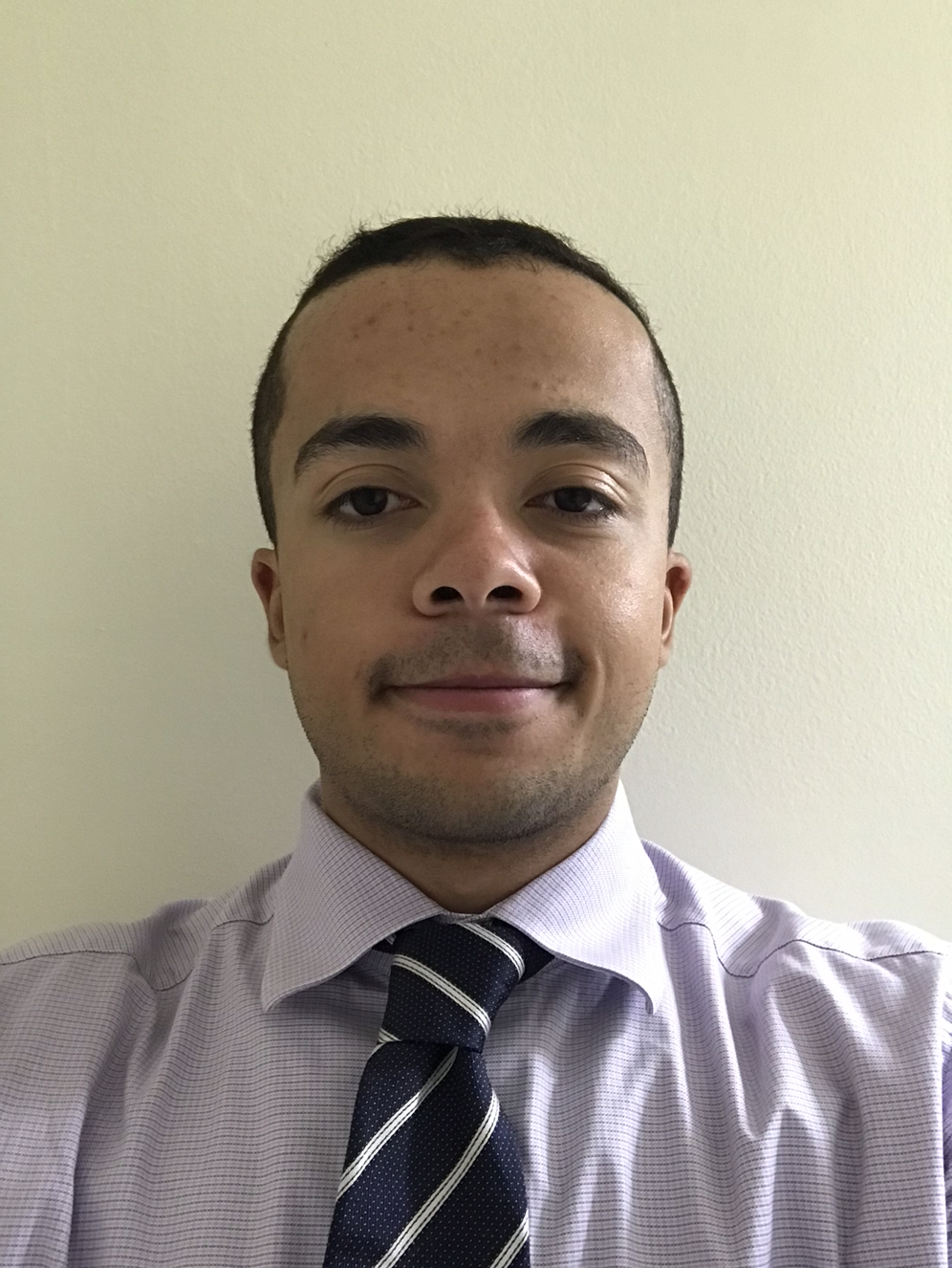 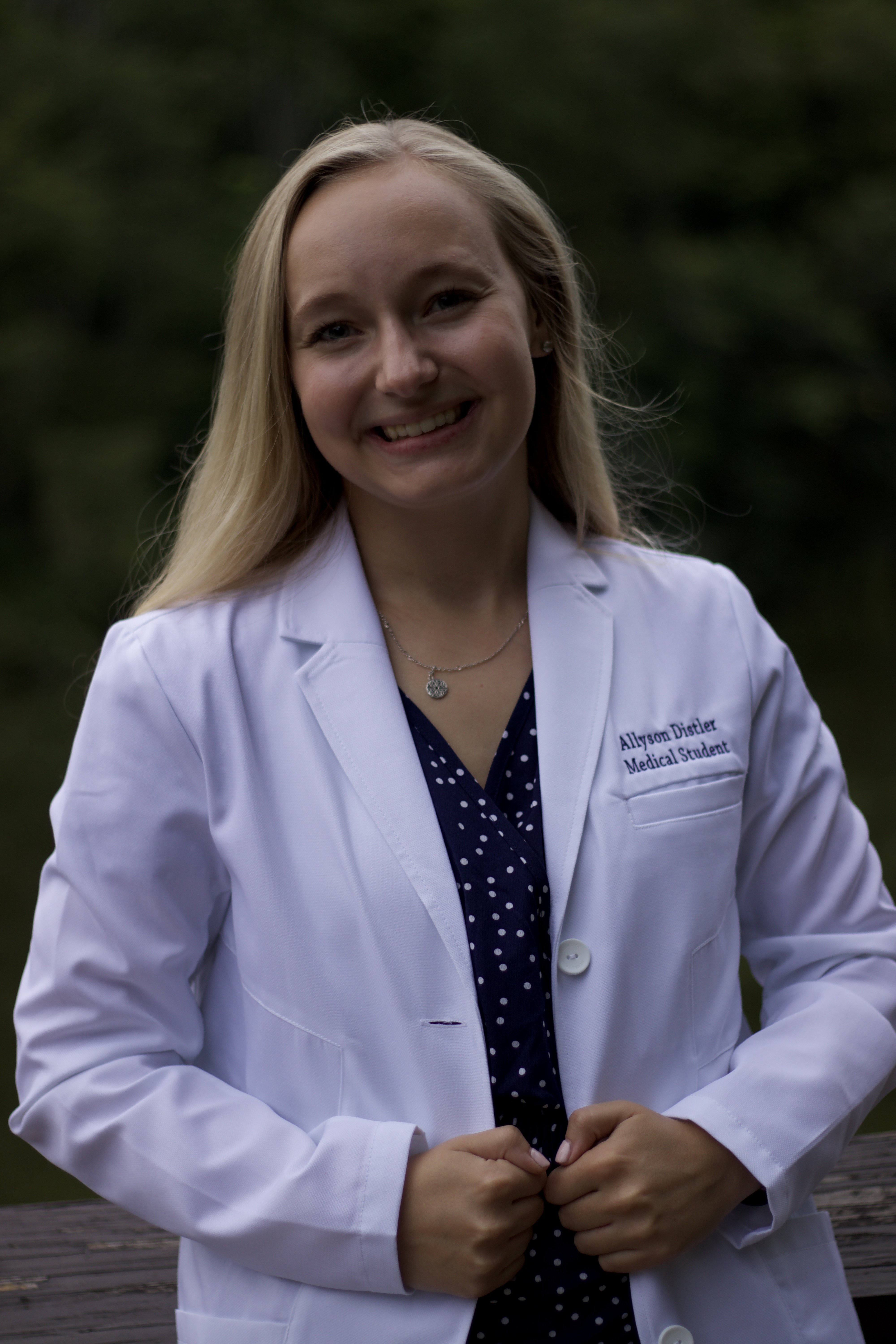 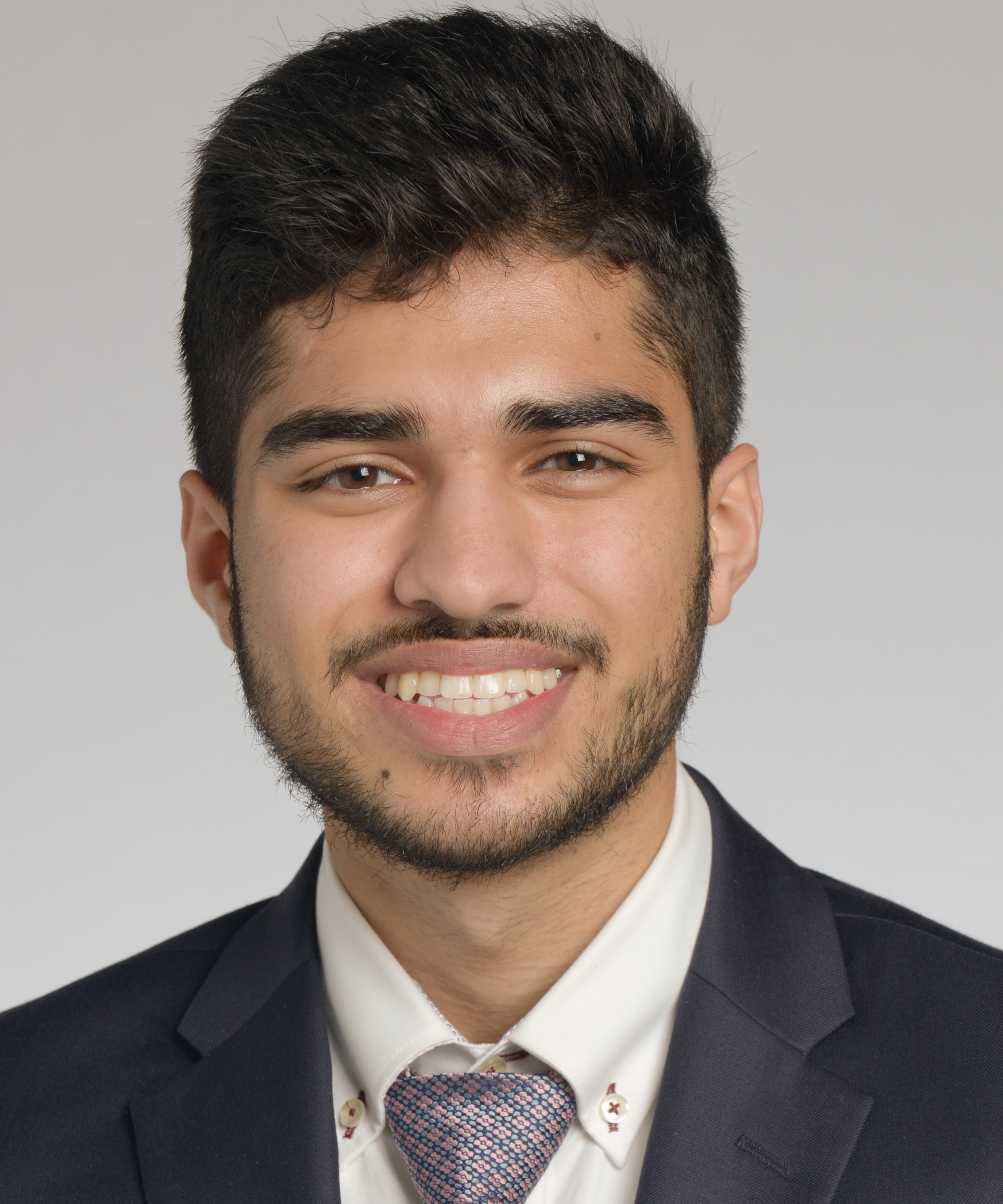 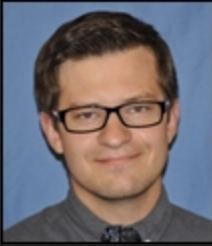 President: Caleb Hogge
Vice-President: Khalid Abdel Aziz
Secretary: Allyson Distler
Tresurer: Shymle Ghumman
Historian: Joseph Donoghue
Membership Requirements
Limited to 25% of the student body
Must maintain a 3.0 GPA
OMS I & OMS II
Complete 12 hours of community service each semester
5 hours from SSP events and 5 from non-SSP events
2 additional hours from either category
OMSIII & OMSIV Years
12 hours of any community service per year
COVID19 Policy: 
In order to promote public health measures and ensure the safety of our members, we did not require mandatory non-SSP event hours for the Spring or Fall semesters of 2020. We did require participation in at least 1  virtual SSP-sponsored serve event per semester.
What is an SSP event?
Anything that is established as an SSP event by the E board

Must better LECOM and/or the community 

If the event is co-sponsored with another club you have the option to record it as either SSP or non-SSP
Inductions
Inductions take place each semester

OMSI application invitations are sent out to everyone meeting our requirements in January and induction occurs in March

OMS2 applications are sent out in August
Altered service activities due to COVID-19
Due to the continued COVID-19 pandemic, our chapter has continued to take great safety precautions to help curb the spread of the SARS-CoV2 virus.  We have continued to waive the normal service requirements until further notice. Our chapter continues requiring participation in at least 1 service activity. 
We have implemented a number of activities that are considered COVID-19 safe.
However, we are looking to add in-person activities as the opportunity presents.
Penpal at Senior Living Community
Members of SSP have the opportunity to become penpals with an elderly nursing home resident who is unable to receive visits from family members due to COVID-19 resitrictions.
Charity Miles App
SSP members are able to log miles through running, walking, biking, etc. which in turn earns money for various charity groups that the student selects.
Cards to Chemopatients!
SSP members have the opportunity to write cards of encouragement to patients undergoing chemotherapy or to individuals who are hospitalized with chronic illness.
What does membership mean?
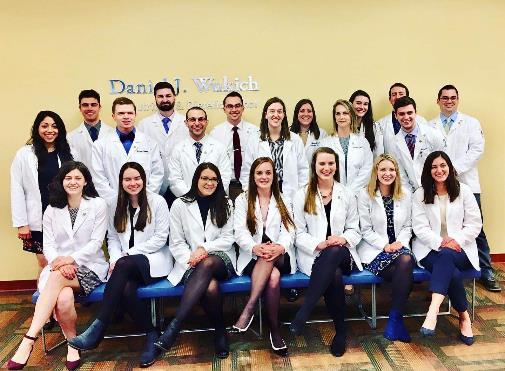 ACHEIVEMENT 
Taking pride in the hard work you have done to be here, and promote further achievement in ourselves and others 
COMMUNITY
Working as a team to promote fellowship within our osteopathic community 
SERVICE 
Endorsing compassion, empathy, and care for the local community by giving back to those we can!